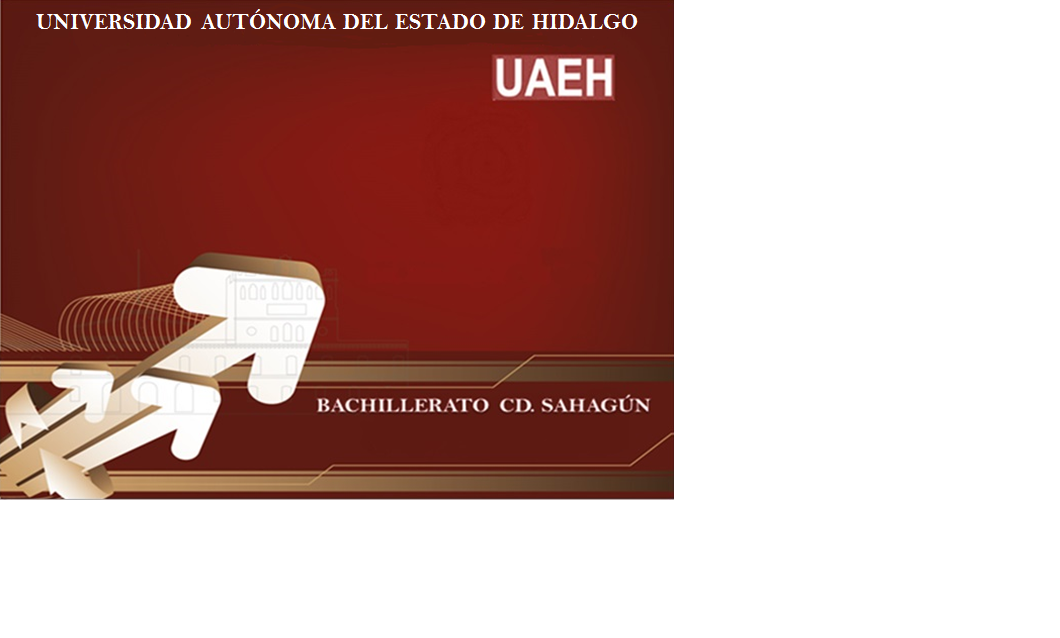 ÁREA ACADÉMICA: GEOGRAFÍATEMA: LOS MAPASPROFESOR: NADIA BERISTAIN DE LA LUZPERIODO: AGOSTO-DICIEMBRE 2015.